Calculate Point of Indifference Between Two Cost Scenarios
Intermediate Cost Analysis 
and Management
1
What would you do for a Klondike Bar?It’s essentially a Cost/Benefit Analysis!
2
[Speaker Notes: Introduction – Motivator:

What would you do for a Klondike Bar?It’s essentially a Cost/Benefit Analysis!
  
The commercials seem to indicate that people will do anything for a Klondike Bar.  The fact is that what one is willing to give up for the treat is equal to its value.  That is the point of indifference or tradeoff.]
Terminal Learning Objective
Action: Calculate Point of Indifference Between Two Different Cost Scenarios that Share a Common Variable
Condition:  You are training to become an ACE with access to ICAM course handouts, readings, and spreadsheet tools and awareness of Operational Environment (OE)/Contemporary Operational Environment (COE) variables and actors
Standard: With at least 80% accuracy:
Describe the concept of indifference point or tradeoff
Express cost scenarios in equation form  with a common variable
Identify and enter relevant scenario data into macro enabled templates to calculate Points of Indifference
3
[Speaker Notes: Introduction – TLO:
Action: Calculate point of indifference between two different cost scenarios that share a common variable

Condition: You are a cost analyst with knowledge of the operating environment and access to all course materials including handouts and spreadsheet tools 

Standard: With at least 80% accuracy:

Describe the concept of indifference point or tradeoff
Express cost scenarios in equation form  with a common variable
Identify and enter relevant scenario data into macro enabled templates to calculate Points of Indifference]
What is Tradeoff?
Life is full of Tradeoffs
What we give up could be visualized as a “cost” 
What we receive could be labeled a “benefit”
The transaction occurs when the benefit is equal to or greater than the cost
Point of equilibrium: the point where cost is equal to benefit received.
Will Work
 for 
Food
4
[Speaker Notes: Activity Step 1: Describe the concept of indifference point or tradeoff

What is Tradeoff:

We weigh costs and benefits all the time, although we might not think of it in that way.  The fact that we are here today means that, for each of us, the benefit of being here either equals or exceeds the cost of being here, or what we have given up to be here.  
The instructor might want to ask the students what they have given up and what benefit they expect to receive in return.  
“Costs” might include lost sleep, time with family, work left undone, out of pocket expenditures.
“Benefits” might include potential for advancement, or being more productive on the job upon returning, or remaining qualified for the current job, or personal satisfaction.
Some decisions are easy:  the benefits clearly outweigh the costs.  Some must be analyzed more carefully.  But in each case there is a point called equilibrium at which the costs and benefits are equal.]
Tradeoff Theory
Identifies the point of equality between two differing cost expressions with a common unknown variable
“Revenue” and “Total Cost” are cost expressions with “Number of Units” as the common variable:
Revenue = $Price/Unit * #Units
Total Cost = ($VC/Unit * #Units) + Fixed Cost
5
[Speaker Notes: Activity Step 1: Describe the concept of indifference point or tradeoff

Tradeoff Theory:

1.  Identifies the point of equality between two differing cost expressions with a common unknown variable.   If two alternatives (such as “cost” and “benefit” or “cost of alternative #1” and “cost of alternative #2”) can be expressed in terms of a common variable, then the point of equilibrium (or tradeoff, or indifference) between them can be identified.  
“Revenue” and “Total Cost” are cost expressions with “Number of Units” as the common variable:
     a. Revenue = $Price/Unit * #Units
     b.  Total Cost = ($VC/Unit * #Units) + Fixed Cost
3.  The indifference point, tradeoff point, or point of equilibrium, is the point at which the two are equal, or the common variable where the value for the common variable and the value of the two cost expressions is equal.  We called this the breakeven point in Lessons 9.1 and 9.1.]
Tradeoff Theory (cont’d)
Breakeven Point is the point where:
Revenue – Total Cost = Profit
Revenue – Total Cost = 0 
Revenue = Total Cost
Setting two cost expressions with a common variable equal to one another will yield the breakeven or tradeoff point
6
[Speaker Notes: Activity Step 1: Describe the concept of indifference point or tradeoff

Tradeoff Theory continues:

Breakeven analysis is one example of a tradeoff.  It identifies the point at which the two cost expressions are equal.  It also identifies the point of tradeoff.  One side of the breakeven point results in loss, the other side results in profit.]
What is an Indifference Point?
The point of equality between two cost expressions with a common variable
Represents the “Decision Point” or “Indifference Point”
Level of common variable at which two alternatives are equal
Above indifference point, one of the alternatives will yield lower cost  
Below indifference point, the other alternative will yield lower cost
7
[Speaker Notes: Activity Step 1: Describe the concept of indifference point or tradeoff

What is an Indifference Point?

This point of equality can be thought of as a decision point or indifference point.   It is the level of the common variable at which the two are equal.  Above that point, one of the alternatives will be favored.  Below that point, the other will be favored. 
In the case of Breakeven analysis, revenues above the breakeven point result in profit. If you thought that you could achieve that level of revenue or higher, you would very likely decide in favor of that course of action.  If you thought that revenues would fall short of that level, you would likely NOT choose that course of action.]
Indifference Point Applications
Evaluating two machines that perform the same task
i.e. Laser printer vs. inkjet
Low usage level favors the inkjet, high usage favors the laser, but at some point they are equal
Outsourcing decisions
What level of activity would make outsourcing attractive?
What level would favor insourcing?
At what level are they equal?
8
[Speaker Notes: Activity Step 1: Describe the concept of indifference point or tradeoff

Indifference Point Applications:

Applications for tradeoff or indifference point analysis include evaluating two machines that perform the same task, such as a laser or inkjet printer.  Both produce printed copies, and usage could be stated in terms of printed copies. Inkjet printers are generally cheap to purchase but more expensive on a per-print basis.  Laser printers are more expensive up front but cheaper on a per-print basis. The indifference point would be the point at which the two are equal.  
Outsourcing vs. insourcing is another application.  There is some level of activity at which the two alternatives are equal, and above that level one of the two will be more favorable.]
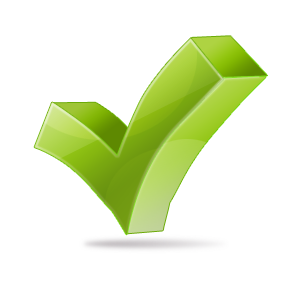 Learning Check
What is an indifference point or tradeoff point?
What is an example of an application of indifference points?
9
[Speaker Notes: Check on Learning:

Q. What is an indifference point or tradeoff point?
An indifference point is the point where two options are equal.  It is generally stated in terms of a common variable.  Above the indifference point, one of the alternatives will yield lower cost or be more favorable.  Below indifference point, the other alternative will yield lower cost or be more favorable. 

Q. What is an example of an application of indifference points?
A.  Evaluating the cost of two machines that perform the same task, or outsourcing decisions.]
Indifference Point Applications
Evaluating two Courses of Action:
Cell phone data plan
Plan A costs $.50 per MB used
Plan B costs $20 per month + $.05 per MB used
Plan A is the obvious choice if usage is low
Plan B is the obvious choice if usage is high
What is the Indifference Point?
The number of MB used above which Plan B costs less, below which Plan A costs less?
10
[Speaker Notes: Activity Step 2: Express cost scenarios in equation form  with a common variable and solve for indifference point

Indifference Point Applications:

1.  This simple problem illustrates the type of choice that might be made using tradeoff analysis.
          a.  Cell phone data plan
     1.  Plan A costs $.50 per MB used
     2.  Plan B costs $20 per month + $.05 per MB used
 
b.  Plan A is the obvious choice if usage is low
c.  Plan B is the obvious choice if usage is high
          d.  What is the Indifference Point?  Two options are available. Plan A is the obvious choice if usage is low.  Plan B is the obvious choice if usage is high.  At what point are they equal, or at what level of usage does B become more favorable than A?  The cost of each plan can be expressed with the common variable “number of MB”

2.  The indifference point is the number of MB used above which Plan B costs less, below which Plan A costs less?]
Plan A vs. Plan B
What is the cost expression for Plan A?
$.50 * # MB
What is the cost expression for Plan B?
$20 + $.05 *# MB
What is the common variable?
# MB used
11
[Speaker Notes: Activity Step 2: Express cost scenarios in equation form  with a common variable and solve for indifference point

(Students will have the blank version of the slide.   This will give them a chance to think about the cost expressions first.)

Plan A vs. Plan B:

What is the Cost expression for Plan A?

What is the Cost expression for Plan B?

What is the common variable?]
Plan A vs. Plan B
What is the cost expression for Plan A?
$.50 * # MB
What is the cost expression for Plan B?
$20 + $.05 *# MB
What is the common variable?
# MB used
12
[Speaker Notes: Activity Step 2: Express cost scenarios in equation form  with a common variable and solve for indifference point

(Review Answer on VG with the Students)

Plan A vs. Plan B:

The cost expression for Plan A = $.50 * # MB

2.  That is, $.50 for each MB of data used.

(GO TO NEXT VG)]
Plan A vs. Plan B
What is the cost expression for Plan A?
$.50 * # MB
What is the cost expression for Plan B?
$20 + $.05 *# MB
What is the common variable?
# MB used
13
[Speaker Notes: Activity Step 2: Express cost scenarios in equation form  with a common variable and solve for indifference point

(Review Answer on VG with the Students)

Plan A vs. Plan B:

The cost expression for Plan B is $20 + $.05 * # MB

That is, $20 fixed cost per month, plus $.05 for each MB used.

(GO TO THE NEXT VG)]
Plan A vs. Plan B
What is the cost expression for Plan A?
$.50 * # MB
What is the cost expression for Plan B?
$20 + $.05 *# MB
What is the common variable?
# MB used
14
[Speaker Notes: Activity Step 2: Express cost scenarios in equation form  with a common variable and solve for indifference point

(Review Answer on VG with the Students)

Plan A vs. Plan B continues:

The common variable is # MB used.

(GO TO THE NEXT VG)]
Solving for Indifference Point
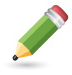 Set the cost expressions equal to each other:
$.50 * # MB = $20 + $.05 *# MB
$.50 * # MB - $.05 *# MB = $20
$.45 * # MB = $20
# MB = $20/$.45 
# MB = $20/$.45 
# MB = 20/.45 
# MB = 44.4
15
[Speaker Notes: Activity Step 2: Express cost scenarios in equation form  with a common variable and solve for indifference point

Solving for Indifference Point:

The instructor is encouraged to solve the equation by hand on the board or overhead projector.

Start by setting the cost expressions equal to one another.  Now, by solving for the unknown #MB we can determine the indifference point.

(GO TO THE NEXT VG)]
Solving for Indifference Point
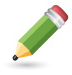 Set the cost expressions equal to each other:
$.50 * # MB = $20 + $.05 *# MB
$.50 * # MB - $.05 *# MB = $20
$.45 * # MB = $20
# MB = $20/$.45 
# MB = $20/$.45 
# MB = 20/.45 
# MB = 44.4
16
[Speaker Notes: Activity Step 2: Express cost scenarios in equation form  with a common variable and solve for indifference point

(Review VG with the Students)

Solving for Indifference Point continues:

Subtract “$.05 * MB” from each side of the equation

(GO TO THE NEXT VG)]
Solving for Indifference Point
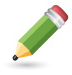 Set the cost expressions equal to each other:
$.50 * # MB = $20 + $.05 *# MB
$.50 * # MB - $.05 *# MB = $20
$.45 * # MB = $20
# MB = $20/$.45 
# MB = $20/$.45 
# MB = 20/.45 
# MB = 44.4
17
[Speaker Notes: Activity Step 2: Express cost scenarios in equation form  with a common variable and solve for indifference point

(Review VG with the Students)

Solving for Indifference Point continues:

Complete simple math operations

(GO TO THE NEXT VG)]
Solving for Indifference Point
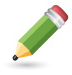 Set the cost expressions equal to each other:
$.50 * # MB = $20 + $.05 *# MB
$.50 * # MB - $.05 *# MB = $20
$.45 * # MB = $20
# MB = $20/$.45 
# MB = $20/$.45 
# MB = 20/.45 
# MB = 44.4
18
[Speaker Notes: Activity Step 2: Express cost scenarios in equation form  with a common variable and solve for indifference point

(Review VG with the Students)

Solving for Indifference Point continues:

Divide both sides of the equation by $.45

(GO TO THE NEXT VG)]
Solving for Indifference Point
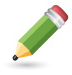 Set the cost expressions equal to each other:
$.50 * # MB = $20 + $.05 *# MB
$.50 * # MB - $.05 *# MB = $20
$.45 * # MB = $20
# MB = $20/$.45 
# MB = $20/$.45 
# MB = 20/.45 
# MB = 44.4
19
[Speaker Notes: Activity Step 2: Express cost scenarios in equation form  with a common variable and solve for indifference point

(Review VG with the Students)

Solving for Indifference Point continues:

The dollar signs will cancel, leaving a non-dollar denominated number which refers to the number of MB used.]
Plan A vs. Plan B
$
Cost of Plan A is zero when usage is zero, but  increases rapidly  with usage
Cost of Plan B starts at $20 but increases slowly with usage
X Axis = Number of MB Used
Cost of both plans  increases  as # MB increases
44.4
20
[Speaker Notes: Activity Step 2: Express cost scenarios in equation form  with a common variable and solve for indifference point

Plan A vs. Plan B:  

1.  Plot the two cost expressions on the graph and identify the indifference point.
2.  The blue line represents Plan A – starting at $0 when 0 MB are used and increasing at a steep slope of $.50 per MB used.
The red line represents Plan B – starting at $20, the monthly fixed cost, and increasing at a less steep slop of $.05 per MB used.  
Below 44.4 MB of usage (the yellow area) Plan A costs less.  Above 44.4 MB of usage (the blue area) Plan B costs less.]
Proof
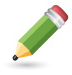 Plug the solution into the original equation:
$.50 * # MB = $20 + $.05 * # MB
$.50 * 44.4 MB = $20 + $.05 * 44.4 MB
$.50 * 44.4 MB = $20 + $.05 * 44.4 MB
$22.20 =  $20 + $2.22
$22.20 =  $22.22 
(rounding error)
21
[Speaker Notes: Activity Step 2: Express cost scenarios in equation form  with a common variable and solve for indifference point

Proof:

1.  Plug the solution of 44.4 MB into the original equation to prove equality.
2.  There is a difference of $.02 due to rounding error (the actual solution is 44.4444444)]
Interpreting the Results
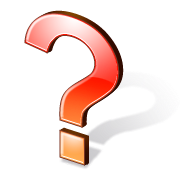 Decision:  Will you use more or less than 44.4 MB per month?
Using less than 44.4 MB per month makes Plan A the better deal
Using more than 44.4 MB per month makes Plan B the better deal
What other factors might you consider when making the decision?
22
[Speaker Notes: Activity Step 2: Express cost scenarios in equation form  with a common variable and solve for indifference point

Interpreting the Results:

1.  The decision point is, “Will I use more or less than 44.4 MB per month?”  
If I will use more, I will choose Plan B.  If less, I will choose Plan A.  
Other factors might be:
     a.  My usage varies from 35 – 50 per month.  Would I rather pay the set fee and not have to worry about overage, or would I rather only pay for what I actually use, even if I occasionally go over 44.4 MB?
4.  The key point of this slide is that there is more to the story than the numbers.  Students should begin to think about these other factors.]
Indifference Points Spreadsheet
Enter data to compare two multivariate cost scenarios
i.e. Cell phone data plans
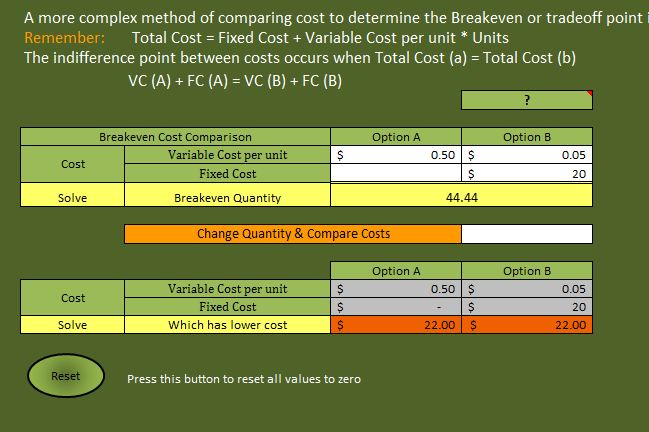 Solve for Breakeven level of Usage
23
[Speaker Notes: Activity Step 2: Express cost scenarios in equation form  with a common variable and solve for indifference point

(Review VG Spreadsheet with the Students)

Indifference Points Spreadsheet:

In this case, enter all of the known items regarding each cost option.  

     a.  Option A has zero fixed cost and a variable cost of $.50 per unit.  
     b. Option B has a fixed cost of $20 and a variable cost of $.05 per unit.  The sheet will solve for the indifference point.]
Indifference Points Spreadsheet
Enter different quantities to compare the 
cost of both options for various levels of usage
See which option is more favorable at a given level
24
[Speaker Notes: Activity Step 2: Express cost scenarios in equation form  with a common variable and solve for indifference point

(Review VG Spreadsheet with the Students)

Indifference Points Spreadsheet:

The sheet permits what-if scenarios.  
Enter a new quantity to calculate the cost of each option at that quantity of usage. 
 3.  The sheet will highlight the higher cost option in red (in this case Option A is higher at the usage of 100 units or megabytes.)]
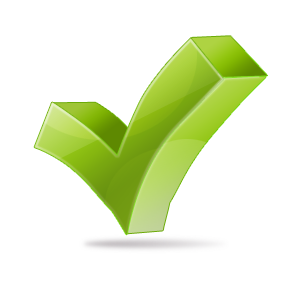 Learning Check
How would you find the indifference point between two cost options with a common variable?
You are taking your children to the zoo.  You can purchase individual tickets ($15 for one adult and $5 per child) or you can purchase the family ticket for $30.  What common variable will allow you to calculate an indifference point?
25
[Speaker Notes: Check on Learning:

Q. How would you find the indifference point between two cost options with a common variable? A. Set the two equations equal to one another and solve for the breakeven level of the common variable.

Q. You are taking your children to the zoo.  You can purchase individual tickets ($15 for one adult and $5 per child) or you can purchase the family ticket for $30.  What common variable will allow you to calculate an indifference point? A. Number of children (treat the adult as a fixed cost in the individual ticket option)]
Indifference Point Example
A six-pack of soda costs $2.52 and contains 72 ounces of soda
A two-liter bottle of the same soda contains 67.2 ounces of soda
What price for the two-liter bottle gives an equal value?
The common variable is cost per ounce
26
[Speaker Notes: Activity Step 3: Express cost scenarios in equation form  with a common variable and solve  – Ratio 

Indifference Point Example:

1.  This simple example will help to identify the point of indifference in purchase price between two alternatives:  a six-pack of soda or a two-liter bottle.  
2.  The common variable is cost per ounce.]
Indifference Point Example
What is the expression for cost per ounce for the six pack?
$2.52/72 oz. 
What is the expression for cost per ounce for the two-liter bottle?
$Price/67.2 oz.
27
[Speaker Notes: Activity Step 3: Express cost scenarios in equation form  with a common variable and solve  – Ratio 

(Students will have this version of the slide with the blanks.  This will give them a chance to think about the cost expression before seeing it).  

Indifference Point Example:]
Indifference Point Example
What is the expression for cost per ounce for the six pack?
$2.52/72 oz. 
What is the expression for cost per ounce for the two-liter bottle?
$Price/67.2 oz.
28
[Speaker Notes: Activity Step 3: Express cost scenarios in equation form  with a common variable and solve  – Ratio 

(Review VG with the Students)

Indifference Point Example:

1.  Cost per ounce  = $Price/#Ounces

So, the cost expression for the six pack is $2.52/72 oz. 

(Go to next VG)]
Indifference Point Example
What is the expression for cost per ounce for the six pack?
$2.52/72 oz. 
What is the expression for cost per ounce for the two-liter bottle?
$Price/67.2 oz.
29
[Speaker Notes: Activity Step 3: Express cost scenarios in equation form  with a common variable and solve  – Ratio 

(Review VG with the Students)

Indifference Point Example:

The cost of the two-liter bottle is the unknown.  Therefore, the cost expression is: $Price/67.2 oz.

(Go to the next VG)]
Solving for Breakeven Price
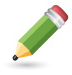 Set the two cost expressions equal to one another:
Cost per oz. of two-liter = Cost per oz. of six-pack 
$Price/67.2 oz. = $2.52/72 oz. 
$Price/67.2 oz. = $.035/oz. 
$Price = $.035/oz. * 67.2 oz. 
$Price = $.035/oz. * 67.2 oz. 
$Price = $.035 * 67.2
$Price = approximately $2.35
30
[Speaker Notes: Activity Step 3: Express cost scenarios in equation form  with a common variable and solve  – Ratio 

(Students will have the blank version of this slide and will solve by hand.  The instructor is encouraged to solve by hand on the board or overhead.  VGs 31-34 step through the solution.)

Solving for Breakeven Price:

1.  Set the two cost expressions equal to one another and solve.]
Solving for Breakeven Price
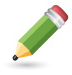 Set the two cost expressions equal to one another:
Cost per oz. of two-liter = Cost per oz. of six-pack 
$Price/67.2 oz. = $2.52/72 oz. 
$Price/67.2 oz. = $.035/oz. 
$Price = $.035/oz. * 67.2 oz. 
$Price = $.035/oz. * 67.2 oz. 
$Price = $.035 * 67.2
$Price = approximately $2.35
31
[Speaker Notes: Activity Step 3: Express cost scenarios in equation form  with a common variable and solve  – Ratio 

(Review VG with the Students)

Solving for Breakeven Price:

Perform the simple math operations first.  Cost per ounce of the six-pack = $.035 (3 ½ cents) 

(Go to the next VG)]
Solving for Breakeven Price
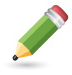 Set the two cost expressions equal to one another:
Cost per oz. of two-liter = Cost per oz. of six-pack 
$Price/67.2 oz. = $2.52/72 oz. 
$Price/67.2 oz. = $.035/oz. 
$Price = $.035/oz. * 67.2 oz. 
$Price = $.035/oz. * 67.2 oz. 
$Price = $.035 * 67.2
$Price = approximately $2.35
32
[Speaker Notes: Activity Step 3: Express cost scenarios in equation form  with a common variable and solve  – Ratio 

(Review VG with the Students)

Solving for Breakeven Price:

Multiply both sides of the equation by 67.2 oz.

(Go to the next VG)]
Solving for Breakeven Price
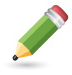 Set the two cost expressions equal to one another:
Cost per oz. of two-liter = Cost per oz. of six-pack 
$Price/67.2 oz. = $2.52/72 oz. 
$Price/67.2 oz. = $.035/oz. 
$Price = $.035/oz. * 67.2 oz. 
$Price = $.035 /oz. * 67.2 oz. 
$Price = $.035 * 67.2
$Price = approximately $2.35
33
[Speaker Notes: Activity Step 3: Express cost scenarios in equation form  with a common variable and solve  – Ratio

(Review VG with the Students) 

Solving for Breakeven Price:

Cancelling diagonally eliminates “ounces.”

(Go to the next VG)]
Solving for Breakeven Price
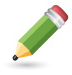 Set the two cost expressions equal to one another:
Cost per oz. of two-liter = Cost per oz. of six-pack 
$Price/67.2 oz. = $2.52/72 oz. 
$Price/67.2 oz. = $.035/oz. 
$Price = $.035/oz. * 67.2 oz. 
$Price = $.035 /oz. * 67.2 oz. 
$Price = $.035 * 67.2
$Price = approximately $2.35
34
[Speaker Notes: Activity Step 3: Express cost scenarios in equation form  with a common variable and solve  – Ratio

(Review VG with the Students)

Solving for Breakeven Price: 


1.  Perform the simple math calculation.  
2.  $Price = approximately $2.35]
Six-Pack vs. Two-Liter
Cost of 6-pack is known so 
Cost per oz. is constant
Cost  Per Ounce
$2.35
X Axis = Unknown Price of 2-Liter
As Price of 2-liter increases, cost per oz. increases
35
[Speaker Notes: Activity Step 3: Express cost scenarios in equation form  with a common variable and solve  – Ratio

(Review VG with the Students)

Six-Pack vs. Two-Liter: 

1.  The blue line represents the cost per ounce for the six-pack.  Since the price and the number of ounces are both known, the cost per ounce of $.035 is represented by a horizontal line.  

2.  The red line represents the cost per ounce of the two-liter. As the price of the two-liter bottle increases, the cost per ounce also increases. At the price of $2.35 the cost per ounce of the two-liter is approximately equal to the cost per ounce of the six-pack.  A price greater than $2.35 yields a cost per ounce of more than $.035 (represented by the red shaded area.) A price less than $2.35 yields a cost per ounce of less than $.035 (represented by the green shaded area.)]
Interpreting the Results
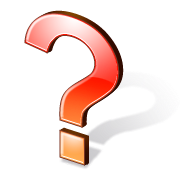 If the price of the two-liter is less than $2.35, it is a better deal than the six-pack
What other factors might you consider when making your decision?
36
[Speaker Notes: Activity Step 3: Express cost scenarios in equation form  with a common variable and solve  – Ratio 

Interpreting the Results:

1.  Any price less than $2.35 for the two-liter makes the two-liter a better deal than the six-pack.

2.  What other factors might be considered?
     a.  One consideration would be that if you don’t drink soda frequently, the two-liter bottle might go flat before you drink it all.]
Indifference Points Spreadsheet
Enter Data for two different cost per unit options,
i.e. cost per ounce of soda
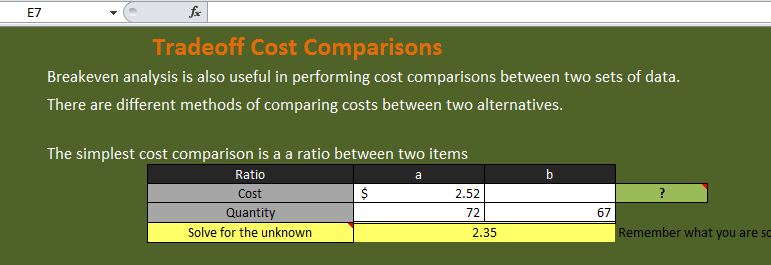 Enter cost of six-pack and number of ounces
Enter number ounces in a 2-liter
Solve for breakeven price
37
[Speaker Notes: Activity Step 3: Express cost scenarios in equation form  with a common variable and solve  – Ratio 

Indifference Points Spreadsheet:

1.  Open the 4.4 Indifference points spreadsheet and click on the Cost tab.  You will enter data into the first table on the sheet. As with all the other spreadsheets, you will enter data into the white cells.  Enter the cost of the items which are known into the spaces under option A.  In this case, the cost of the six pack ($2.52)  and the number of ounces in the six pack (72).   

2.  Enter what is known about the two-liter bottle under option B.   In this case that would be the number of ounces (67.2) which will automatically round to the nearest whole unit.)  The spreadsheet returns the solution 2.35, which represents the indifference point or the price for the two-liter bottle that yields the same price per ounce as the six-pack.

3.  It is also possible, if quantity is unknown, to enter the cost and solve for the quantity that yields an equal cost per unit (ounce, in this case.)  For example, delete the quantity “67.2” from option B.  Instead, enter “$2.35” for the cost of option B.  The sheet will automatically solve for whichever item is unknown and left blank.   In this case it will return a value of “67.14” which indicates that a container of approximately 67 ounces (or two liters) will have the same price per ounce as the six pack at a price of $2.52.  

4.  It is important to remember whether you are solving for an unknown cost (in which case the solution should be denominated in dollars) or an unknown quantity, in which case the solution should be denominated in in units.  Since the spreadsheet is designed to solve for whatever is unknown and left blank, it is up to the user to remember what the unit of measure is for the solution]
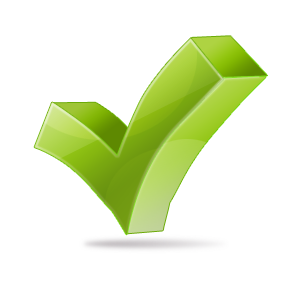 Learning Check
When solving for an indifference point, what two questions should you ask yourself first?
38
[Speaker Notes: Check on Learning:

Q. When solving for an indifference point, what two questions should you ask yourself first?

A. What is the common variable? And  What are the known quantities?]
Tradeoffs Under Uncertainty
Review:  Expected Value = 
Probability of Outcome1 * Dollar Value of Outcome1
+
Probability of Outcome2 * Dollar Value of Outcome2
+
Probability of Outcome3 * Dollar Value of Outcome3
etc.
Assumes probabilities and dollar value of outcomes are known or can be estimated
39
[Speaker Notes: Activity Step 4: Express cost scenarios in equation form  with a common variable – Uncertainty

Tradeoffs Under Uncertainty:

Review of Expected Value from Lesson 3.1]
What if Probability is Unknown?
Solve for Breakeven Probability
Look for what IS known and what relationships exist
Compare two alternatives:
One has a known expected value
Example: Only one outcome with a known dollar value and probability of 100%
The other has two possible outcomes with unknown probability
40
[Speaker Notes: Activity Step 4: Express cost scenarios in equation form  with a common variable – Uncertainty

What if Probability is Unknown?

If probability is unknown, it is possible to solve for breakeven probability.  

It is important to look for what IS known and what relationships exist.

3.  Essentially we will be comparing two alternatives.  One has a single outcome (100% probability) and a known dollar value.   The other has two possible outcomes with an unknown probability.]
Solving for Breakeven Probability
Subscribe to automatic online hard drive backup service for $100 per year
-OR-
Do not subscribe to the backup service
Pay $0 if your hard drive does not fail
Pay $1000 to recover your hard drive if it does fail.
41
[Speaker Notes: Activity Step 4: Express cost scenarios in equation form  with a common variable – Uncertainty

Solving for Breakeven Probability:

1.  Solving for breakeven probability demonstration problem. 

     a.  We can subscribe to automatic online hard drive backup service for $100 per year.  This is a guaranteed cost.  If we choose to subscribe, there is 100% probability we will pay $100, whether or not the hard drive fails.  OR: 

     b.  We can choose to not subscribe to the backup service.  If we do not subscribe, there are two possible outcomes:
 
          (1)  Pay $0 if your hard drive does not fail
          
          (2)  Pay $1000 to recover your hard drive if it does fail.  We do not know the probability of the hard drive failing.  But we do know that the sum of the probabilities of the two possible outcomes (hard drive fails, hard drive does not fail) must equal 100%.]
Solving for Breakeven Probability
What is the cost expression for the expected value of the backup service?
What is the outcome or dollar value?
 $100
What is the probability of that outcome?
 100%
So, the cost expression is:
 $100*100%
42
[Speaker Notes: Activity Step 4: Express cost scenarios in equation form  with a common variable – Uncertainty

Solving for Breakeven Probability:

(The students will have this blank version of the slide)]
Solving for Breakeven Probability
What is the cost expression for the online backup service?
What is the outcome or dollar value?
$100
What is the probability of that outcome?
 100%
So, the cost expression is:
$100*100%
43
[Speaker Notes: Activity Step 4: Express cost scenarios in equation form  with a common variable – Uncertainty

(Review answer on VG with the Students)

Solving for Breakeven Probability:

1.  The dollar value of the outcome is equal to the cost of the subscription (-$100).
2.  The probability is 100%.]
Solving for Breakeven Probability
What is the cost expression for not subscribing to the online backup service?
What are the outcomes and dollar values?
Hard drive failure = $1000
No hard drive failure = $0
How would you express the unknown probability of each outcome?
Probability% of hard drive failure = P
Probability% of no hard drive failure = 100% - P 
So, the cost expression is:
$1000*P + $0*(100% - P)
44
[Speaker Notes: Activity Step 4: Express cost scenarios in equation form  with a common variable – Uncertainty

(Students will have the blank version of this slide and will solve by hand.  The instructor is encouraged to solve by hand on the board or overhead.  VGs 31-34 step through the solution.] )

Solving for Breakeven Probability:  (Questions are above on VG)]
Solving for Breakeven Probability
What is the cost expression for not subscribing to the online backup service?
What are the outcomes and dollar values?
Hard drive failure = $1000
No hard drive failure = $0
How would you express the unknown probability of each outcome?
Probability% of hard drive failure = P
Probability% of no hard drive failure = 100% - P 
So, the cost expression is:
$1000*P + $0*(100% - P)
45
[Speaker Notes: Activity Step 4: Express cost scenarios in equation form  with a common variable – Uncertainty

(Review VG with the Students)

Solving for Breakeven Probability:

1.  The cost expression for not subscribing to the backup service has several parts.  
First, define the outcomes and their dollar values:
     a.  Hard drive failure = $1000
     b.  No hard drive failure = $0

3.  Next, express the unknown probability of each outcome:
a.  Probability% of hard drive failure = P
b.  Probability% of no hard drive failure = 100% - P 
(Remember, the probabilities of all possible outcomes must add up to 100% (P + 100% - P = 100%)

4.  So, the cost expression is: $1000*P + $0*(100% - P)]
Solving for Breakeven Probability
Set the two expressions equal to one another:
EV of not subscribing = EV of subscribing
$1000*P + $0*(100% - P) = $100*100%
$1000*P + $0*(100% - P) = $100*100%
$1000*P  = -$100*100%
$1000*P = -$100
P = $100/$1000
P = $100/$1000
P = .1 or 10%
46
[Speaker Notes: Activity Step 4: Express cost scenarios in equation form  with a common variable – Uncertainty

(Review VG with the Students)

1.  Perform simple math calculations.  
2.  $0*(100%-P) = $0
3.  $100 * 100% = $100
4.  Then divide by $1000 to give the breakeven probability of 10%.]
Graphic Solution
Cost of subscription is known so 
Expected Value is constant
X Axis = Probability of hard drive failure
As probability increases, expected value (cost) increases
47
[Speaker Notes: Activity Step 4: Express cost scenarios in equation form  with a common variable – Uncertainty

(Review VG with the Students)

Graphic Solution:

1.  The x axis represents the unknown probability of hard drive failure.  As probability increases, the expected value of not subscribing to the backup service increases.  (Meaning its cost increases.)

2,  The blue line represents the Expected value of the subscription.  Since the amount is known and the probability is 100%, the line is horizontal.

3.  The red line represents the expected value of no subscription.  Since the probabilities of the two options are unknown, the line represents the varying expected value as probability of hard drive failure increases.  
4.  The point where the two are equal, or the two lines intersect, represented by the red star, is the point of indifference.  That is, at 10% probability of hard drive failure the expected values of the two options, backup service or no backup service, are equal.  Note, however, that this is just an expected value or cost.  If we do not subscribe to the hard drive service, the actual cost will be either zero or $1000.]
Interpreting the Results
If the probability of hard drive failure is greater than 10%, then the backup service is a good deal
If the probability of hard drive failure is less than 10%, then the backup service may be overpriced
What other factors might you consider in this case?
48
[Speaker Notes: Activity Step 4: Express cost scenarios in equation form  with a common variable – Uncertainty

Interpreting the Results:

1.  If the probability of hard drive failure is greater than 10%, then the backup service is a good deal
2.  If the probability of hard drive failure is less than 10%, then the backup service may be overpriced
What other factors might you consider in this case?

     a.  Other factors to consider would be the value of peace of mind.  Also, the chance that, even after paying for hard drive recovery, that some data might be lost.  What about the cost of recreating the data? Again, the quantitative solution doesn’t give all of the answers, but it helps us to come up with relevant questions.]
Indifference Points Spreadsheet
Solve for breakeven Probability
Define the two options you are comparing
49
[Speaker Notes: Activity Step 4: Express cost scenarios in equation form  with a common variable – Uncertainty

(Review VG with the Students)

1.  Using the Indifference Points spreadsheet you can define two options and solve for the probability that would make the expected value of the two options equal.]
Indifference Points Spreadsheet
Enter known data for both options
Solve for unknown probability
See how expected value changes 
as probability changes
50
[Speaker Notes: Activity Step 4: Express cost scenarios in equation form  with a common variable – Uncertainty

(Review VG with the Students)

1.  Enter known data for both options and solve for unknown probability
2.  See how expected value changes as probability changes]
What If?
What if the cost of recovering the hard drive is $2000?  What is the breakeven probability?
What if the cost of the backup service is $50?  $500?
51
[Speaker Notes: Activity Step 4: Express cost scenarios in equation form  with a common variable – Uncertainty

What If?

1.  What if the cost of recovering the hard drive is $2000?  What is the breakeven probability?
2.  Using the spreadsheet, the breakeven probability is 5%.  That is, if the probability of hard drive failure is equal to or greater than 5%, the backup service is a good deal.

3.  What if the cost of the backup service is $50?  Reset the cost of hard drive failure to $1000.  Change the cost of the backup service to $50.  This yields a probability of 5%, which  means that if the probability of hard drive failure is equal to or greater than 5%, the backup service is a good deal.

4.  What if the cost of the backup service is $500?  Change the cost of the backup service to $500.  The breakeven probability becomes 50%.  So, if the probability of hard drive failure is 50% or greater, the backup service is a good deal.  If it is less than 50%, the backup service is overpriced.]
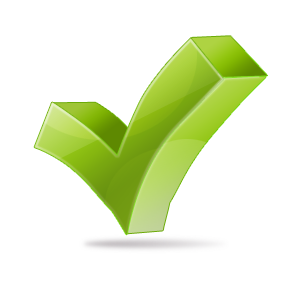 Learning Check
What is the equation for expected value?  
Which value is represented by a horizontal line on the graph of breakeven probability?
52
[Speaker Notes: Check on Learning:

Q. What is the equation for expected value?  
Probability of Outcome1 * Dollar Value of Outcome1 + Probability of Outcome2 * Dollar Value of Outcome2 + Probability of Outcome3 * Dollar Value of Outcome3, etc.

Q. Which value is represented by a horizontal line on the graph of breakeven probability?
A. The expected value where both the probabilities and cash flows are known is represented by a horizontal line.]
Multi-period Tradeoffs
Identify indifference points for proposed projects or investments
Above which the project is favorable
Below which the project is unfavorable
Identify sensitive variables
Those where a small change has a significant impact on the decision
53
[Speaker Notes: Activity Step 5  Describe the concept of indifference point or tradeoff in relation to multi-period cost scenarios

Multi-period Tradeoff:
1.  Identify indifference points for proposed projects or investments.  Tradeoff analysis helps to identify those points 
     a.  Above which the project is favorable
     b.  Below which the project is unfavorable
     c.  Or vice-versa.
Identify sensitive variables.  We will test our underlying assumptions to identify sensitive variables.
Remember, sensitive variables are those where a small change has a significant impact on the decision.]
Review:  Three Essential Components of Present Value Calculation
Discount Rate:
Similar to an Interest Rate or Inflation Rate
Stated as an annual rate
Cash Flow:
May be an Inflow, an Outflow or a Combination
Multiple Equal Cash Flows over equal time periods are an Annuity
Number of Discount Periods
Stated in years
54
[Speaker Notes: Activity Step 5  Describe the concept of indifference point or tradeoff in relation to multi-period cost scenarios
Review – Three Essential Components of Present Value Calculation:
1.  Discount Rate:
a.  Similar to an Interest Rate or Inflation Rate
Stated as an annual rate
2.  Cash Flow:
a.  May be an Inflow, an Outflow or a Combination
Multiple Equal Cash Flows over equal time periods are an Annuity 
 3.  Number of Discount Periods:
a.  Stated in years]
Review:  Net Present Value  Equations
Net Present Value = 
(PV of Cash Flow0) + (PV of Cash Flow1) + (PV of Cash Flow2) …

PV of Cash Flown = 
Cash Flown * % Factor
55
[Speaker Notes: Activity Step 5  Describe the concept of indifference point or tradeoff in relation to multi-period cost scenarios 

Review – Net Present Value Equation:

1.  Net Present Value = (PV of Cash Flow0) + (PV of Cash Flow1) + (PV of Cash Flow2) …PV of Cash Flown = Cash Flown * % Factor 
     
     a.  “n” refers to the year and %Factor refers to the PV factor from the table for the appropriate percentage and year.]
Indifference Point
The Indifference Point or breakeven is the point at which the NPV equals zero
Given all the components of the equation but one we can:
Set the equation equal to zero
Solve for the unknown variable to identify the Indifference Point in terms of that variable
56
[Speaker Notes: Activity Step 5  Describe the concept of indifference point or tradeoff in relation to multi-period cost scenarios
Indifference Point:

1.  The Indifference Point or breakeven is the point at which the NPV equals zero

2. Given all the components of the equation but one we can:
     a.  Set the equation equal to zero
     b.  Solve for the unknown variable to identify the Indifference Point in terms of that variable]
Indifference Point
Remember:
Proposed future cash flows or benefits are based on assumptions
Discount rates are based on assumptions
Useful life of project is based on assumption
Assumptions should be tested for validity through what-if scenarios or breakeven analysis
57
[Speaker Notes: Activity Step 5  Describe the concept of indifference point or tradeoff in relation to multi-period cost scenarios
Indifference Point:

1. Remember:
     a.  Proposed future cash flows or benefits are based on assumptions
     b.  Discount rates are based on assumptions
     c.  Useful life of project is based on assumption
     d.  Assumptions should be tested for validity through what-if scenarios or breakeven analysis]
Net Present Value Example
You are considering the following proposed project:
Requires $100,000 initial investment now
Is expected to yield $100,000 per year for the next two years
Assume a 12% discount rate
58
[Speaker Notes: Activity Step 5  Describe the concept of indifference point or tradeoff in relation to multi-period cost scenarios
Net Present Value Example:

1. You are considering the following proposed project:
a.  Requires $100,000 initial investment now
b.  Is expected to yield $100,000 per year for the next two years
c.  Assume a 12% discount rate]
Review:  Steps in Calculating Net Present Value
Identify the key variables
Cash flows:  Initial Investment (-$100k) and Annual Cash Inflows (+$100K each)
Discount Rate (12%)
Time Periods (2 years)
Build a timeline
Identify the appropriate PV Factor(s) and multiply to calculate PV of each cash flow
Sum all discounted cash flows
59
[Speaker Notes: Activity Step 5  Describe the concept of indifference point or tradeoff in relation to multi-period cost scenarios:

Review – Steps in Calculating Net Present Value:

1.  Identify the key variables:
a.  Cash flows:  Initial Investment (-$100k) and Annual Cash Inflows (+$100K each)
b.  Discount Rate (12%)
Time Periods (2 years)

2.  Build a timeline

3.  Identify the appropriate PV Factor(s) and multiply to calculate PV of each cash flow

4.  Sum all discounted cash flows]
Build a Timeline
The timeline of the cash flows looks like this:
60
[Speaker Notes: Activity Step 5  Describe the concept of indifference point or tradeoff in relation to multi-period cost scenarios
(Review VG with the Students)
Build a Timeline:

1. The timeline of the cash flows looks like this.  

2. The initial investment is a cash outflow represented by a negative.  

3. The future cash inflows are represented by positives.]
Identify the PV Factors and Multiply
NPV = $100,000 * .893 + $100,000 * .797 =  $169,000
Or Using the Annuity Table
NPV = $100,000 * 1.690  =  $169,000
61
[Speaker Notes: Activity Step 5  Describe the concept of indifference point or tradeoff in relation to multi-period cost scenarios

(Review VG with the Students)

Identify the PV Factors and Multiply:
1. This slide covers the NPV of the two projected cash inflows only, NOT the initial investment.  It is appropriate to either discount the two cash flows individually and sum them together, or, since they are equal cash flows over equal time periods, it is also appropriate (and simpler) to use the annuity factor.  Remember that the factor from the annuity table is equal to the sum of the factors from the single cash flow table.  

2. NPV = $100,000 * .893 + $100,000 * .797 =  $169,000

3.  Or Using the Annuity Table  NPV = $100,000 * 1.690  =  $169,000]
Sum the Discounted Cash Flows
NPV = - $100,000 + $169,000 = $69,000
62
[Speaker Notes: Activity Step 5  Describe the concept of indifference point or tradeoff in relation to multi-period cost scenarios
(Review VG with the Students)
Sum the Discounted Cash Flows:

Since we are summing all discounted cash flows, we’ve included the initial investment.  Remember that the PV factor for the present (Time zero) is always 1.  This is intuitive (it’s ALREADY at present value) but it can also be calculated mathematically:  1/(1+r)0 = 1]
Breakeven Net Present Value
Net Present Value Formula= 
 – Initial  Investment  +  PVA factor * Annual Cash Flow
Breakeven is the point where:
– Initial  Investment  +  PVA factor *Cash Flow = 0
-or-
PVA factor *Cash Flow  = Initial  Investment
63
[Speaker Notes: Activity Step 5  Describe the concept of indifference point or tradeoff in relation to multi-period cost scenarios

Breakeven Net Present Value:

1.  Net Present Value Formula= – Initial  Investment  +  PVA factor * Annual Cash Flow

Breakeven is the point where:
     a.  -Initial  Investment  +  PVA factor *Cash Flow = 0
     b.  Or PVA factor *Cash Flow  = Initial  Investment]
Setting Up the Analysis
Cost Expression for this Project is:
NPV = -$100,000 + ($100,000 * 1.690)  =  $69,000
Set Cost Expression Equal to Zero, Solve for Annual Cash Flow:
NPV = -$100,000 + (Cash Flow* 1.690)  =  0
Cash Flow * 1.690 = $100,000
Cash Flow = $100,000/1.690 
Cash Flow = $59,171
Interpret:  Any Annual Cash Flow Greater than $59,171 will Yield a Positive NPV
64
[Speaker Notes: Activity Step 5  Describe the concept of indifference point or tradeoff in relation to multi-period cost scenarios

[Students will have blank slides]

Setting Up the Analysis:

1.  Cost Expression for this Project is?

2.  Set Cost Expression Equal to Zero, Solve for Annual Cash Flow:]
Setting Up the Analysis
Cost Expression for this Project is:
NPV = -$100,000 + ($100,000 * 1.690)  =  $69,000
Set Cost Expression Equal to Zero, Solve for Annual Cash Flow:
NPV = -$100,000 + (Cash Flow* 1.690)  =  0
Cash Flow * 1.690 = $100,000
Cash Flow = $100,000/1.690 
Cash Flow = $59,171
Interpret:  Any Annual Cash Flow Greater than $59,171 will Yield a Positive NPV
65
[Speaker Notes: Activity Step 5  Describe the concept of indifference point or tradeoff in relation to multi-period cost scenarios

(Review VG with the Students)

Setting up the Analysis:
Cost Expression for this Project is:  NPV = -$100,000 + ($100,000 * 1.690)  =  $69,000

(Go to the next VG)]
Solving the Equation
Cost Expression for this Project is:
NPV = -$100,000 + ($100,000 * 1.690)  =  $69,000
Set Cost Expression Equal to Zero, Solve for Annual Cash Flow:
NPV = -$100,000 + (Cash Flow* 1.690)  =  0
Cash Flow * 1.690 = $100,000
Cash Flow = $100,000/1.690 
Cash Flow = $59,171
Interpret:  Any Annual Cash Flow Greater than $59,171 will Yield a Positive NPV
66
[Speaker Notes: Activity Step 5  Describe the concept of indifference point or tradeoff in relation to multi-period cost scenarios

(Review VG with the Students)

Solving the Equation:
Set Cost Expression Equal to Zero, Solve for Annual Cash Flow:  NPV = -$100,000 + (Cash Flow* 1.690)  =  0

(Go to the next VG)]
Solving the Equation
Cost Expression for this Project is:
NPV = -$100,000 + ($100,000 * 1.690)  =  $69,000
Set Cost Expression Equal to Zero, Solve for Annual Cash Flow:
NPV = -$100,000 + (Cash Flow* 1.690)  =  0
Cash Flow * 1.690 = $100,000
Cash Flow = $100,000/1.690 
Cash Flow = $59,171
Interpret:  Any Annual Cash Flow Greater than $59,171 will Yield a Positive NPV
67
[Speaker Notes: Activity Step 5  Describe the concept of indifference point or tradeoff in relation to multi-period cost scenarios

(Review VG with the Students)

Solving the Equation:
Adding $100,000 to both sides of the equation gives us:  Cash Flow * 1.690 = $100,000

(Go to the next VG)]
Solving the Equation
Cost Expression for this Project is:
NPV = -$100,000 + ($100,000 * 1.690)  =  $69,000
Set Cost Expression Equal to Zero, Solve for Annual Cash Flow:
NPV = -$100,000 + (Cash Flow* 1.690)  =  0
Cash Flow * 1.690 = $100,000
Cash Flow = $100,000/1.690 
Cash Flow = $59,171
Interpret:  Any Annual Cash Flow Greater than $59,171 will Yield a Positive NPV
68
[Speaker Notes: Activity Step 5  Describe the concept of indifference point or tradeoff in relation to multi-period cost scenarios
(Review VG with the Students)

Solving the Equation:
Divide both sides of the equation by 1.690:  Cash Flow = $100,000/1.690 

(Go to the next VG)]
Solving the Equation
Cost Expression for this Project is:
NPV = -$100,000 + ($100,000 * 1.690)  =  $69,000
Set Cost Expression Equal to Zero, Solve for Annual Cash Flow:
NPV = -$100,000 + (Cash Flow* 1.690)  =  0
Cash Flow * 1.690 = $100,000
Cash Flow = $100,000/1.690 
Cash Flow = $59,171
69
[Speaker Notes: Activity Step 5  Describe the concept of indifference point or tradeoff in relation to multi-period cost scenarios

(Review VG with the Students)

Solving the Equation:
From this point simple division gives us:  Cash Flow = $59,171]
Interpreting the Results
Any Annual Cash Flow Greater than $59,171 will Yield a Positive NPV, making the project acceptable
Would you consider the $100,000 annual cash flow to be a sensitive variable?
Why or why not?
70
[Speaker Notes: Activity Step 5  Describe the concept of indifference point or tradeoff in relation to multi-period cost scenarios
Interpreting the Results:

Any Annual Cash Flow Greater than $59,171 will Yield a Positive NPV, making the project acceptable

2.  Would you consider the $100,000 annual cash flow to be a sensitive variable?
Why or why not?

3.  There seems to be plenty of cushion in the $100K annual cash flow estimate.  The cash flow could decrease by more than 40% and still yield a positive NPV.  This would tend to argue against this being a sensitive variable in this particular case.]
Tradeoff Questions – Initial Investment
What Initial Investment would yield NPV of zero?
Answer is fairly intuitive:  
 - Initial Investment + PVA * $100,000 = 0
Initial Investment = PVA * $100,000
Initial Investment = 1.690 * $100,000
Initial Investment = $169,000
Useful in negotiating a price:
What is the most we should pay for the project given these assumptions?
71
[Speaker Notes: Activity Step 5  Describe the concept of indifference point or tradeoff in relation to multi-period cost scenarios

Tradeoff Questions – Initial Investment:

We have solved for breakeven annual cash flow.  Now let’s look at the initial investment variable.

What Initial Investment would yield NPV of zero?

Answer is fairly intuitive:   Initial Investment + PVA * $100,000 = 0, Initial Investment = PVA * $100,000, Initial Investment = 1.690 * $100,000, Initial Investment = $169,000

4.        Having this information is useful in negotiating a price:
It answers the question, “What is the most we should pay for the project given these assumptions?”  Since our price or initial investment is well below this number, the price seems reasonable.]
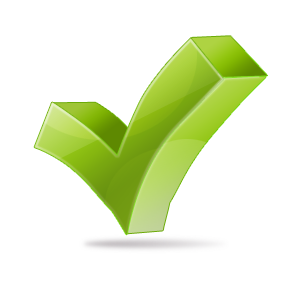 Learning Check
What is the basic equation for net present value of an annuity?
Why might it be useful to know the breakeven cash flow?
72
[Speaker Notes: Check on Learning:

Q. What is the basic equation for net present value of an annuity? A. – initial investment + cash flow * PV Annuity factor (%,n)

Q. Why might it be useful to know the breakeven cash flow? A. This gives us our “reality check”.  It tells us the point of indifference, above which the course of action is favorable, below which it is unfavorable.]
Practical Exercises
73
[Speaker Notes: Practical Exercises:]